Детские считалки
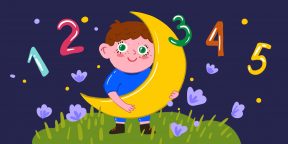 Что такое считалки и зачем они нужны?
Считалки — это забавные детские стихи, которые помогают выбрать водящего в игре или разделиться на две команды. Обычно один участник произносит стихотворение, указывая на остальных по очереди, а тот, на ком считалка закончится, оказывается «вóдой».
Иногда поступают по‑другому: в конце выходит не водящий, а один из игроков — и так, пока не останется тот, кто будет водить. Для считалок очень важен ритм, поэтому в их текстах часто встречается счёт («Раз, два, три, четыре, пять, вышел зайчик погулять») или повторяющиеся слова («Аты‑баты, шли солдаты, аты‑баты, на базар»).
Сказочные считалки
На златом крыльце сиделиЦарь, царевич,Король, королевич,Сапожник, портной…Кто ты будешь такой?Говори поскорей,Не задерживайДобрых и честных людей!
— 
Сидел король на лавочке,Считал свои булавочки:«Раз, два, три…»Королевой будешь ты!
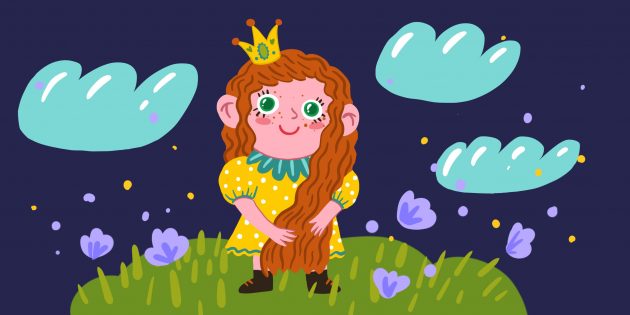 Считалки про животных
Бежит заяц через мост,Длинны уши, куцый хвост.Ты далёко не беги,Посчитать нам помоги.Раз, два, три —Выйди ты!
 —
Как‑то крошка‑крокодилОт родителей уплыл.Загулял он, потерялсяИ от страха растерялся.Мы поможем, так и быть!Выходи, тебе водить!
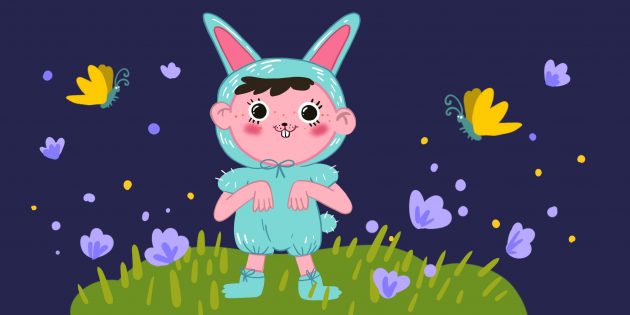 Бытовые считалки
Ехала машина тёмным лесомЗа каким‑то интересом.Инте‑инте‑интерес,Выходи на букву «эс»!Буква «эс» не подошла —Выходи на букву «а».Буква «а» не хороша —Выходи на букву «ша»!
 —
Солнце — в небе!Соль — на хлебе,Вишня — в саду,А ты — на виду!Как ни прячься —Я найду,Я уже иду!
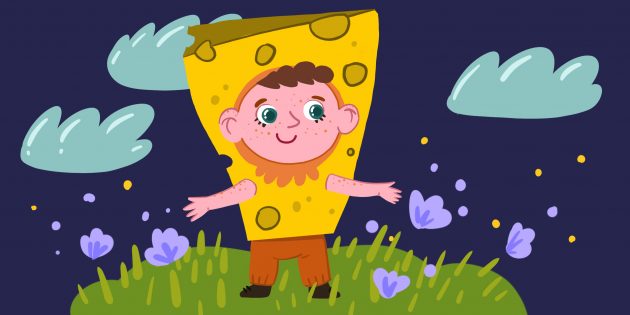 Считалки про природу
Раз, два, три, четыре, пять,Надо солнышку вставать.Шесть, семь, восемь, девять, десять,Солнце спит, на небе месяц.Разбегайся кто куда,Завтра новая игра.
—
Ветер за море летал,Ветер певчих птиц считал.Посчитал всех до одной!А потом взял выходной.Наша очередь считать!Раз, два, три, четыре, пять!
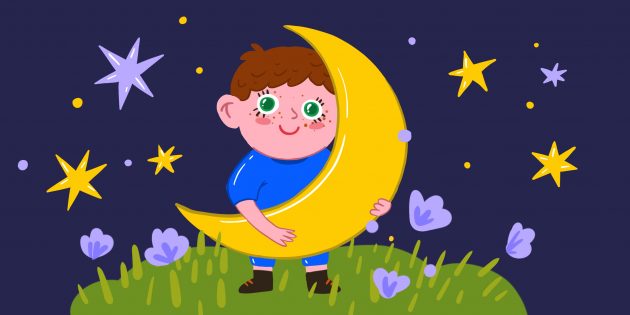 Абстрактные считалки
Жаба прыгала, скакала,Чуть в болото не упала.Из болота вышел дед,Двести восемьдесят лет.Нёс он травы и цветы.Выходи из круга ты.
 —
Плыл по морюЧемодан,В чемоданеБыл диван,На диванеЕхал слон.Кто не верит —Выйди вон!
 —
Кони, кони, кони, кони,Мы сидели на балконе.Чай пили, чашки били,По‑турецки говорили.
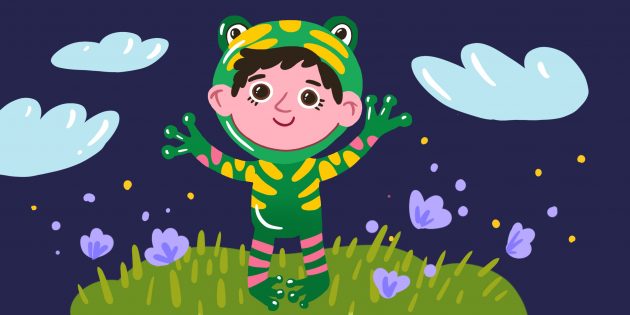 Считалки про людей
По канаве катитсяГолубенькое платьице,На боку зелёный бант.Меня любит музыкант.Музыкант молоденький,Звать его Володенькой.
—
Шла торговка мимо рынкаИ споткнулась о корзинку.И упала в яму — бух!Раздавила сорок мух.
 —
Мы весёлые ребята,Любим бегать и скакать.Раз, два, три, четыре, пять —Ты попробуй нас догнать.
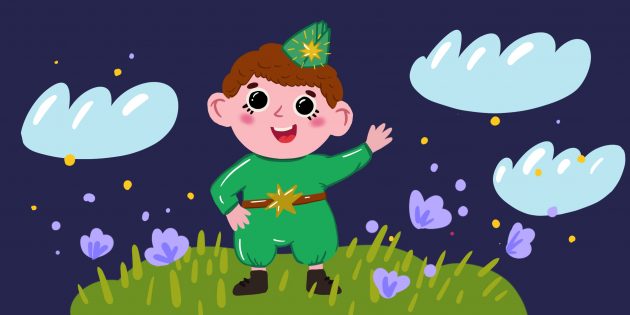 Чем полезны считалки?
Детские считалки также помогают развивать память, образное мышление и фантазию.
С помощью считалок дети учатся играть без конфликтов, а еще считалку можно попробовать сочинить самостоятельно.
Учить считалки рекомендуют и для развития речи.
  Развивают чувства ритма
Воспитание дисциплины
Развивают словарный запас, расширяют кругозор
Вызывают интерес к коллективным играм
Спасибо за внимание!